MHC-II protein deficiency
Distinguish between our own cells and antigens!
Through MHC molecules
MHC class-I vs MHC class-II
MHC-II  molecules are expressed on :
HLA : human leukocyte antigens
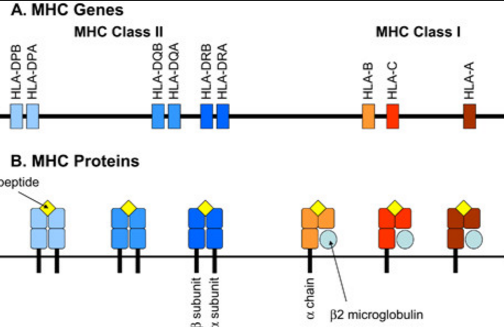 About MHC-II genes
There are the most polymorphic 
genes present in any mammalian 
genome . ( highly polymorphic ) 
 No gene recombination 
Expressed Co-dominantly
The case of Helen Burns with a mild form of combined immunodeficiency
Helen Burns was the second child born to her parents. She thrived until 6 months of age when she developed pneumonia in both lungs, accompanied by a severe cough and fever.
What to do ??!
Symptoms  : sever cough and fever 
Physical examination 
Chest X-ray  !
Should give Amoxacillin !
Culturing !
Blood and sputum cultures for bacteria were negative, but a tracheal aspirate revealed the presence of abundant Pneumocystis jirovecii. She was treated successfully with the anti-Pneumocystis drug pentamidine and seemed to recover fully.
Pneumocystis jirovecii
Helen was suspected to have sever combined immunodeficiency
                                       SCID
NEXT !
How to know whether it is SCID or not ?!
By 3H-Thymidine assays 
A blood sample was taken and her peripheral blood mononuclear cells (i.e. lymphocytes) were stimulated with phytohemagglutinin {PHA) to test for T-cell function by 3H-thymidine incorporation into DNA (To measure the mitotic activity of a cell, we look at DNA synthesis. One way to look at it is by using radioactive nucleosides and then measure the amount of radioactivity. More radioactivity means more cell division and mitotic activity).
The result indicates her T-cell proliferation was Normal
Asking for previous vaccines ?
Helen had received routine immunizations with orally administered polio vaccine and DPT {diphtheria, pertussis, and tetanus) vaccine at 2 months old.
However, in further tests her T cells failed to respond to tetanus toxoid in vitro, although they responded normally in the 3H-thymidine incorporation assay when stimulated with allogeneic B cells
Further examinations !
WBC count and differential count
The calculated number of 2000 lymphocytes was low for her age {normal >3000 cell). Of her lymphocytes, 27% were B cells as determined by an antibody against CD20 {normal 10-12 %), and 47% reacted with antibody to the T-cell marker CD3. 2000 Cell  27% are B cells and 47% are T-cells

 (T-cells are present, so it's not SCID).
In particular, 34% of Helen's lymphocytes were positive for CD8, and 10% were positive for CD4. Thus, at 680 cells, her number of CD8 T cells was within the normal range, but the number of CD4 T cells (200 cell) was much lower than normal {her CD4 T-cell count would be expected to be twice her CD8 T-cell count).
No idea !!
Bone marrow transplant
DONERS ?! 	
    MHC  matching !

a DR type could not be obtained from Helen's white blood cells
Her circulating B lymphocytes were transformed with the Epstein-Barr virus {EBV) to establish a B-cell line, which was then analyzed by flow cytometry. The EBV-transformed B lymphocytes did not express HLA-DQ or HLA-DR molecules.
 Hence,
 a diagnosis of MHC class II deficiency was established.
Autosomal recessive . 
 Health problems show up early in infancy . 
 Mild form of combined immunodeficiency .
progressive infection with the attenuated live vaccine strain BCG has not been observed in MHC class II-deficient patients after BCG vaccination against tuberculosis
patients with MHC class II deficiency are highly prone to severe viral infections.
Moderate to sever hypogammaglubinemia.
Treatment
Bone marrow transplant
BUT !
IN MHC-II deficiency :
Linkage analysis shows that the genes  encoding the MHC-II molecules are normal ! 
  
Where is the problem ? !
Expression of the genes encoding the alpha and beta chains of MHC class II molecules must be strictly coordinated and it is under complex regulatory control by a series of transcription factors. The existence of these transcription factors and a means of identifying them were first suggested by the study of patients with MHC class II deficiency
Four complementation groups were identified. This led to the identification of the defect.
1-Why did Helen lack CD4 T cells  in her blood ? 
The maturation of CD4  T cells in the thymus depends on the reaction of thymcytes with MHC class II molecules on the thymic epithelial cells . When the MHC class II genes are deleted genetically in mice , the mice also exhibit a deficiency of CD4 T lymphocytes .
T-cell maturation in the thymus
2-Why did Helen have a low level of Ig’s in her blood? 
 the polyclonal expansion of B lymphocytes and their maturation to immunoglobulin-secreting plasma cells requires helper cytokines , such  as IL-4 , from CD4 T cells , Helen’s hypogammaglobulinemia is thus a consequence of her deficiency of CD4 T lymphocytse
3-In SCID , lymphocytes fail to respond to mitogenic stimuli. Although Helen was first thought to have SCID , this diagnosis was eliminated  by her normal response to PHA and an allogenic stimulus . How do you explain these findings ?
Helen’s T cells although decreased in number , are normal and are affected by the defect . They are capable of normal responses to non-specific mitogens and to an allogeneic stimulus in which the antigen is presented by the MHC molecules on the surface of the ( nondefective ) allogeneic cells and thus does not require to be processed and presented by the defective cells , However, the failure of her lymphocytes to respond to tetanus toxoid in vitro resulted from the fact that , in this situation , there were no cells that could present antigen on MHC  class II molecules to the CD4 T cells.
4- if skin graft were to be placed on Helen’s forearm do you think she would reject the graft ? 
Yes , Helen’s T cells would be capable of recognizing the foreign MHC molecules on the grafted skin cells and would reject the graft.